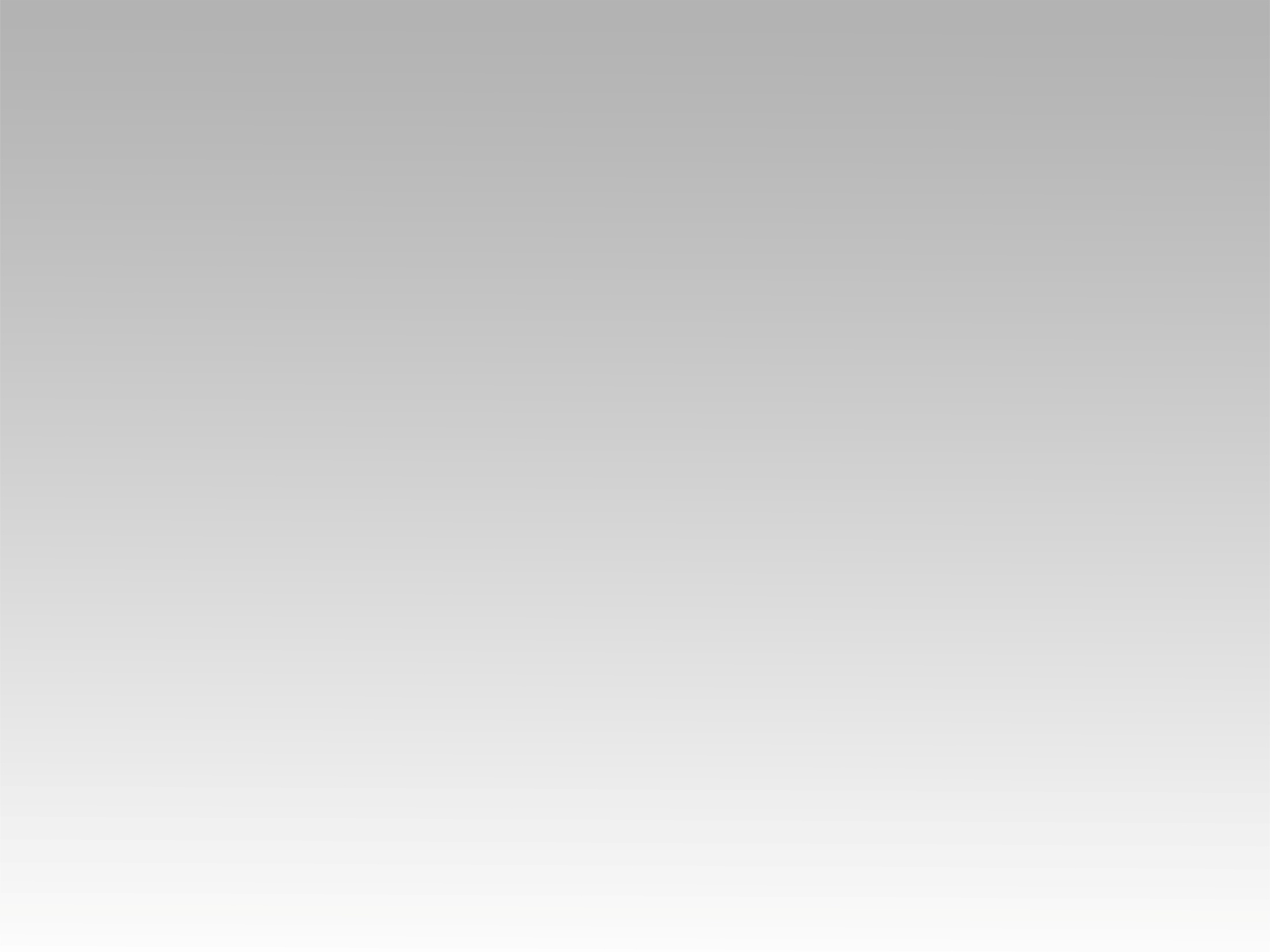 ترنيمة 
طوبى للي سمع ويعمل كمان
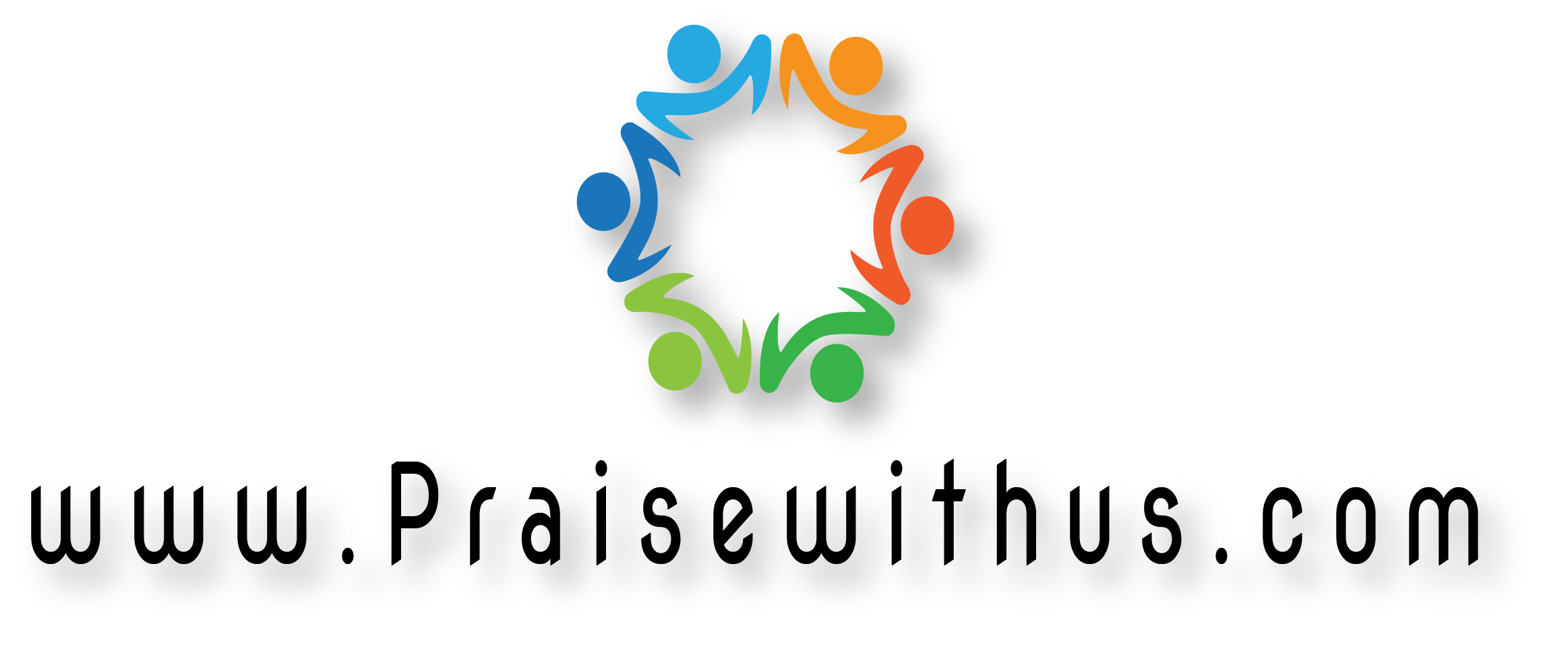 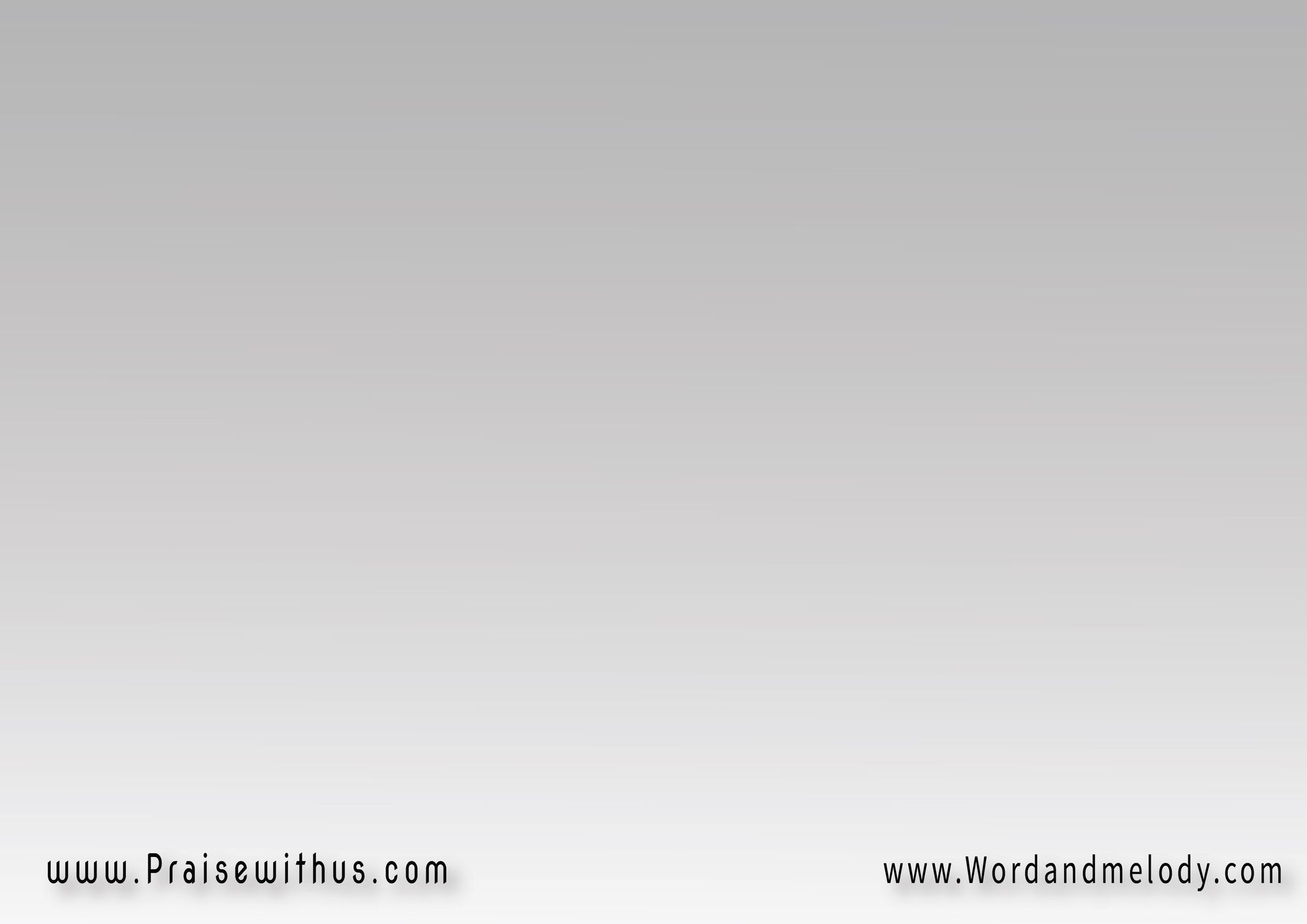 طوبى لليسمع
ويعمل كمان
(دايماً يبقى ناجح
في كل مكان)2
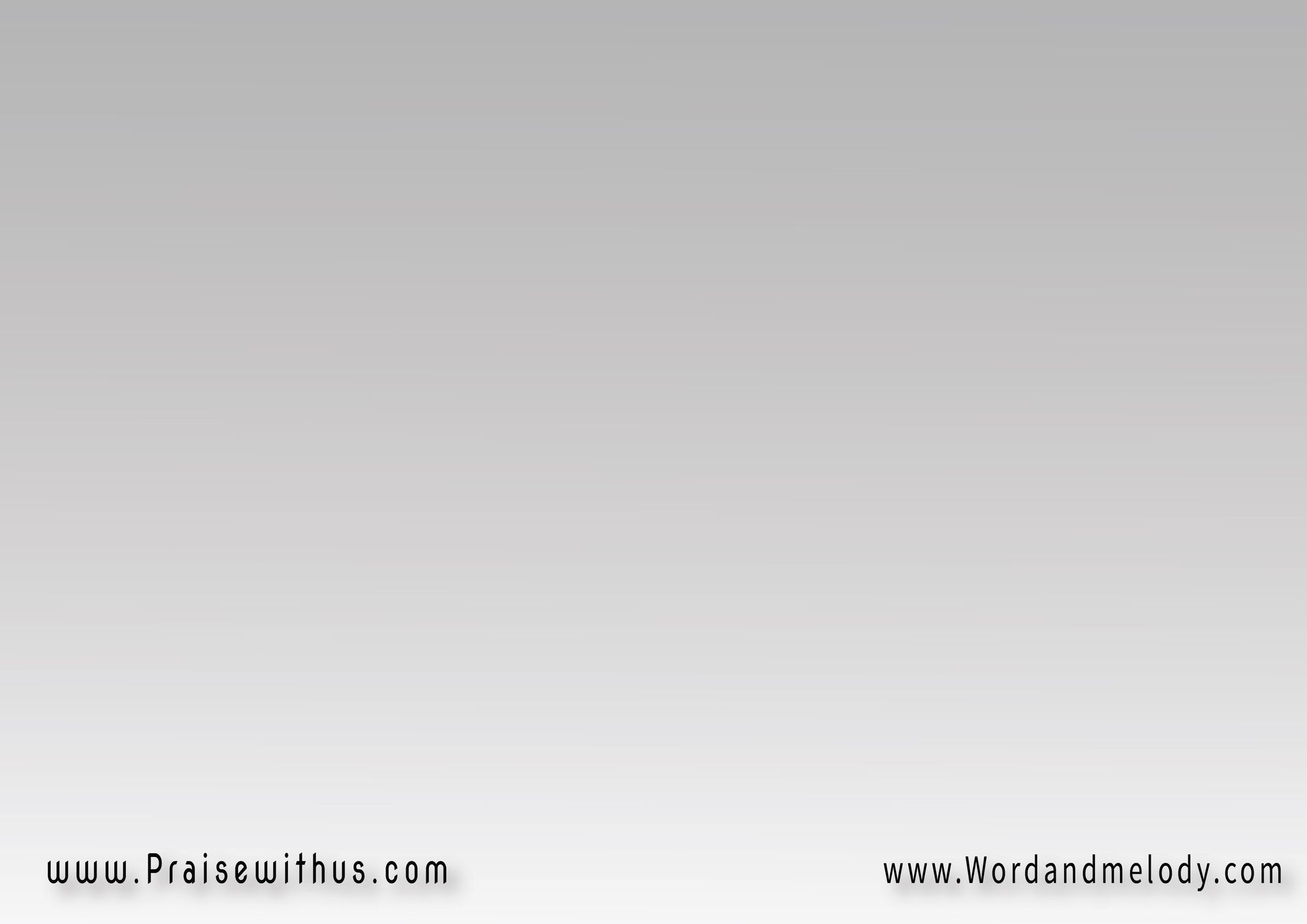 زي شجره مغروسة
بجــــوار الأنهــــــار
(كبـــــــــــرت)3
وجابت ثمـــــــار
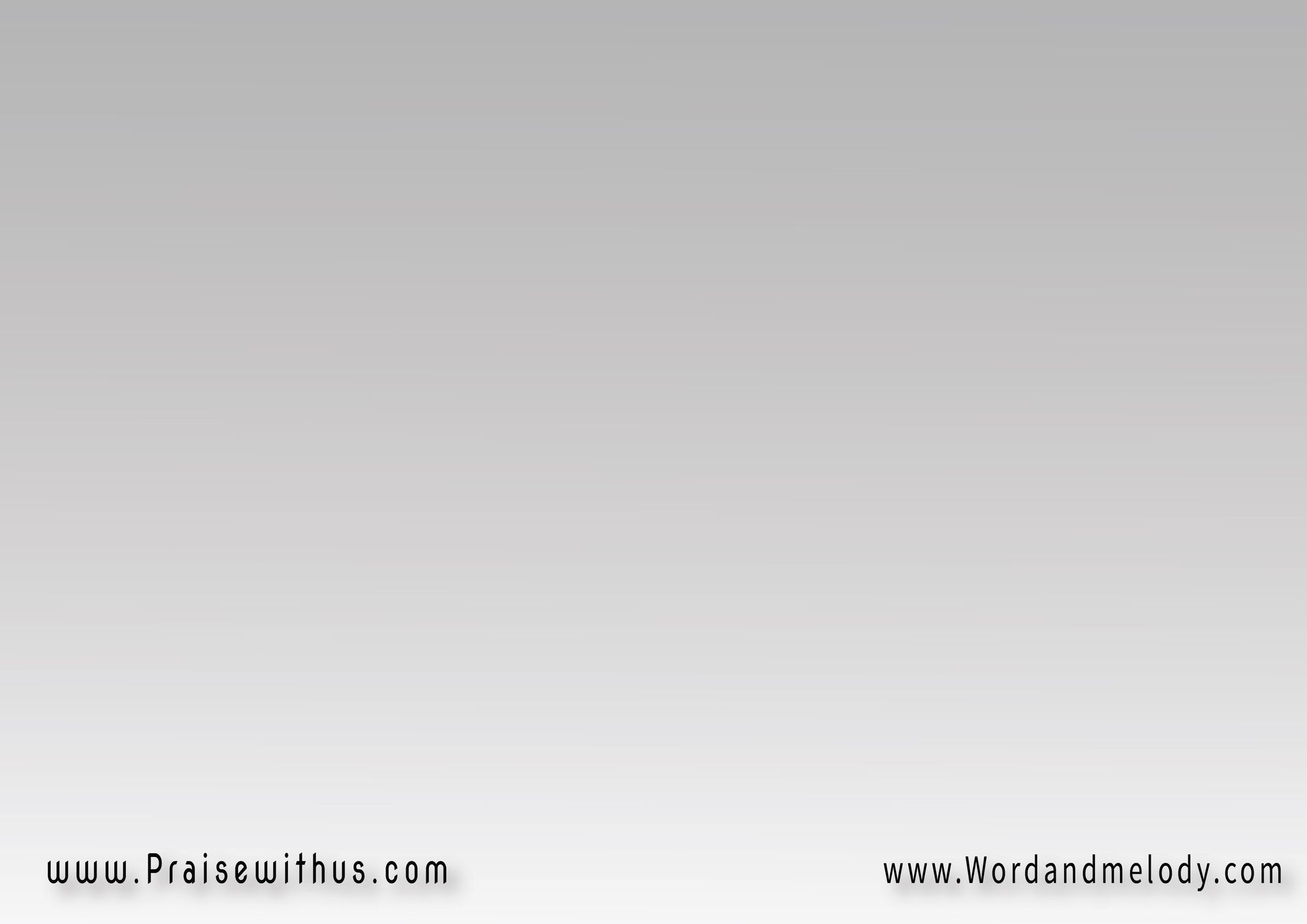 وِورقها أخضر
ودايماً بيزهر
طوبى لليسمع
ويعمل كمان
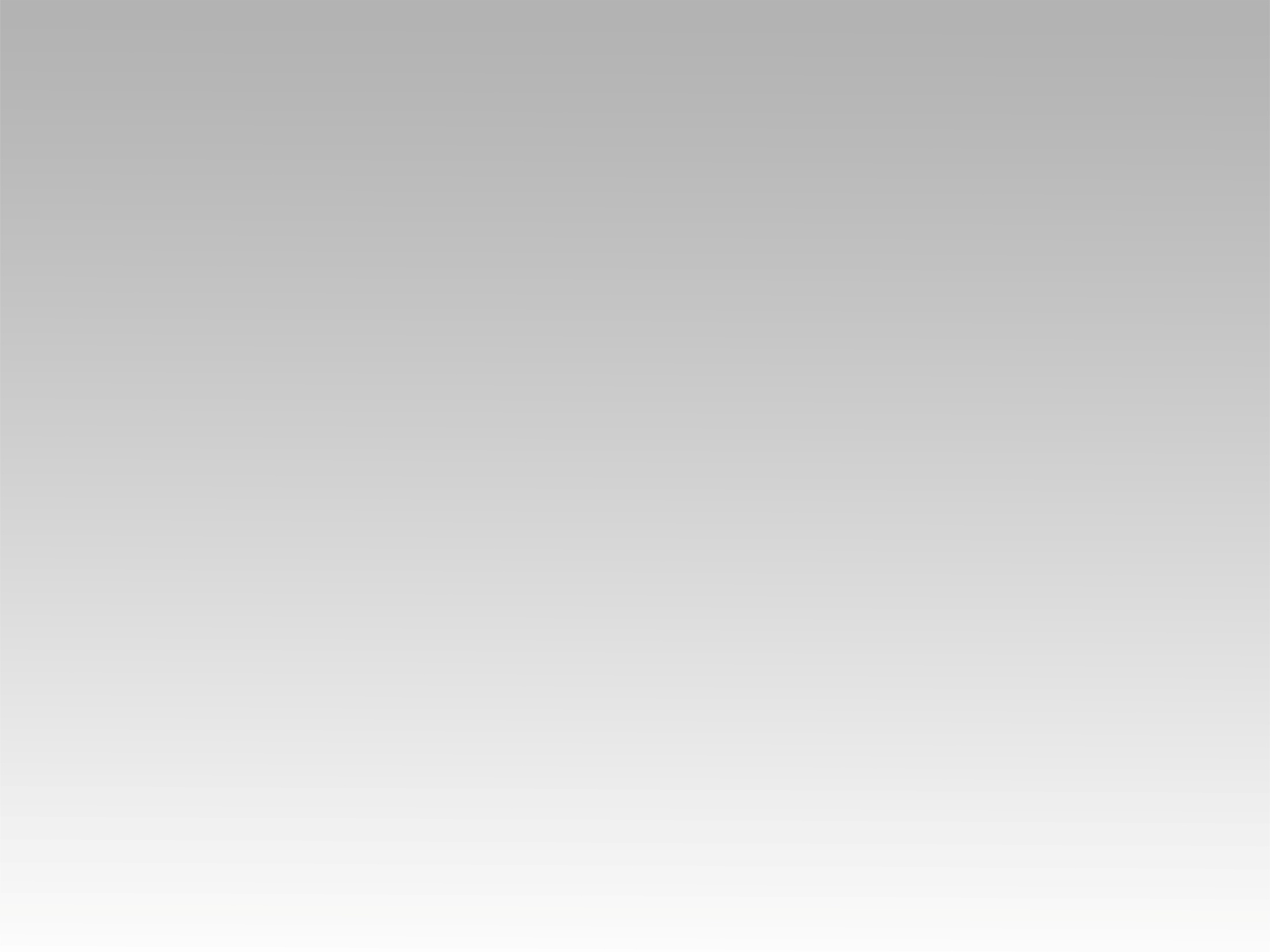 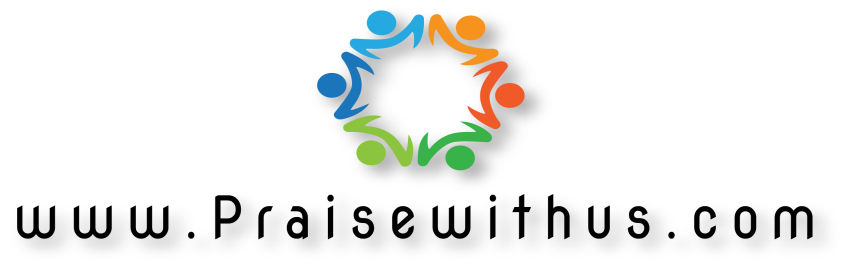